Наукове учнівське товариство “Обрій”
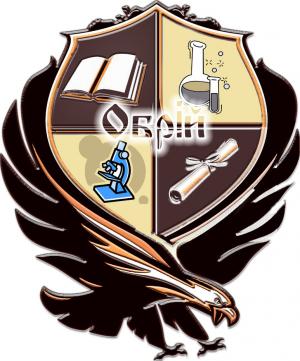 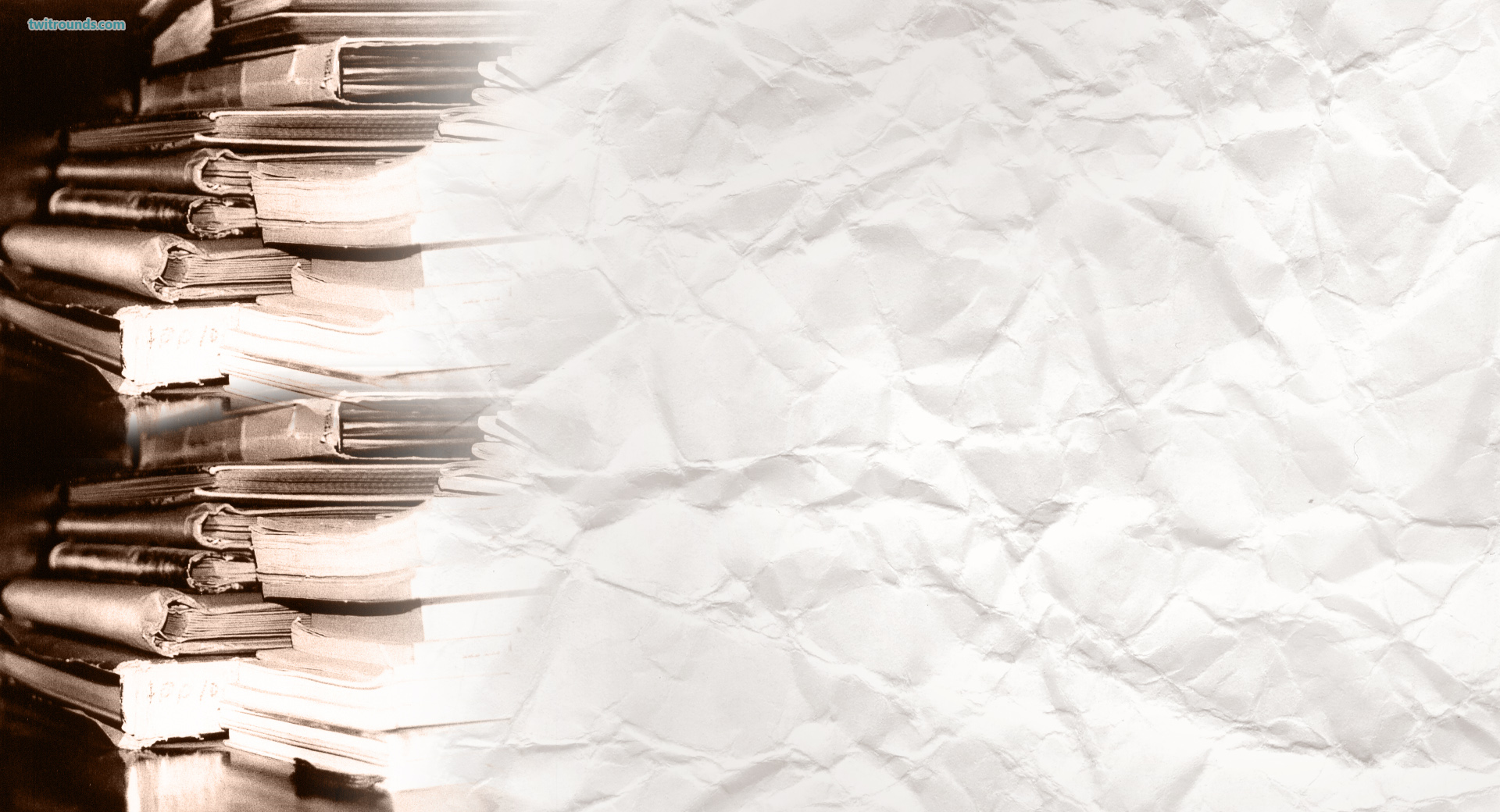 Основні цілі наукового товариства "Обрій":
Виявлення, підтримка та розвиток
    творчих здібностей учнів школи.
Створення умов для максимального розкриття 
    здібностей та творчого самовдосконалення учнів.
 Розвиток їхньої целеспрямованості, самостійності, відповідальності, творчої активності та
    свідомого ставлення до розумової праці.
 Становлення пошукового, дослідницького способу 
     мислення учнів, їхньої потреби в самоосвіті, 
    самовихованні та адекватної самооцінки своєї 
     науково-  дослідницької діяльності.
 Формування умінь та навичок роботи з науковою
     літературою, приладами, методами обробки інформації.
Структура наукового товариства:
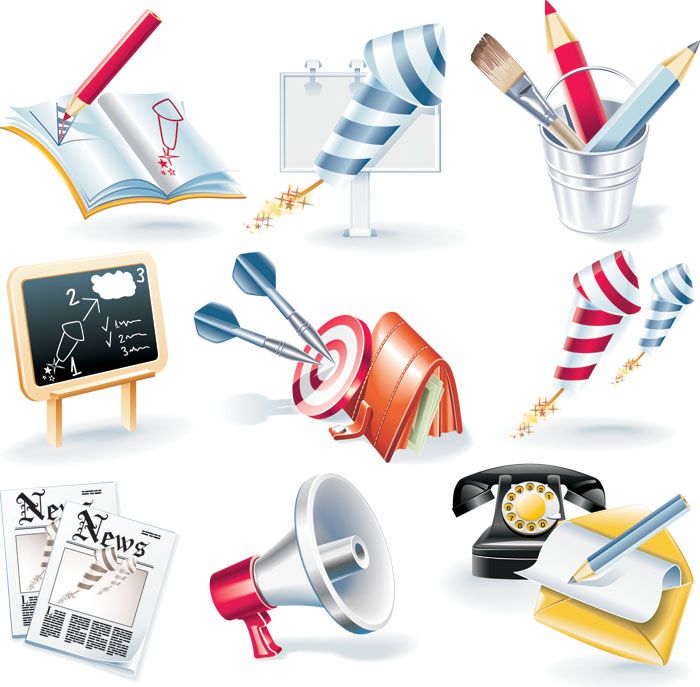 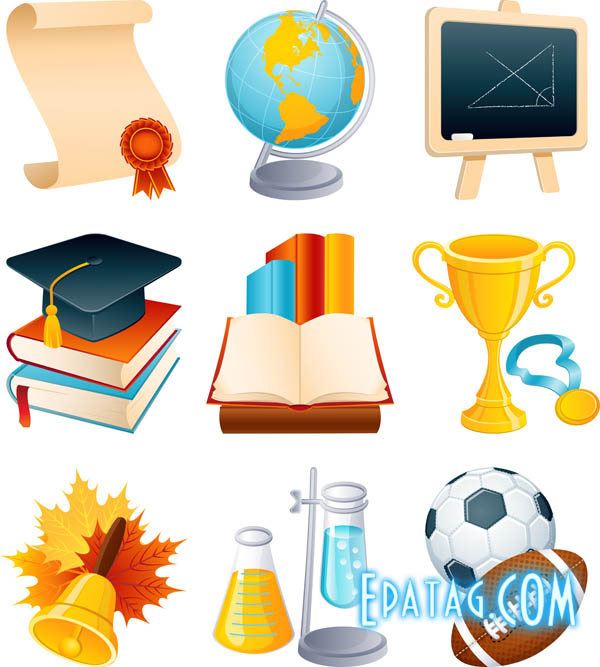 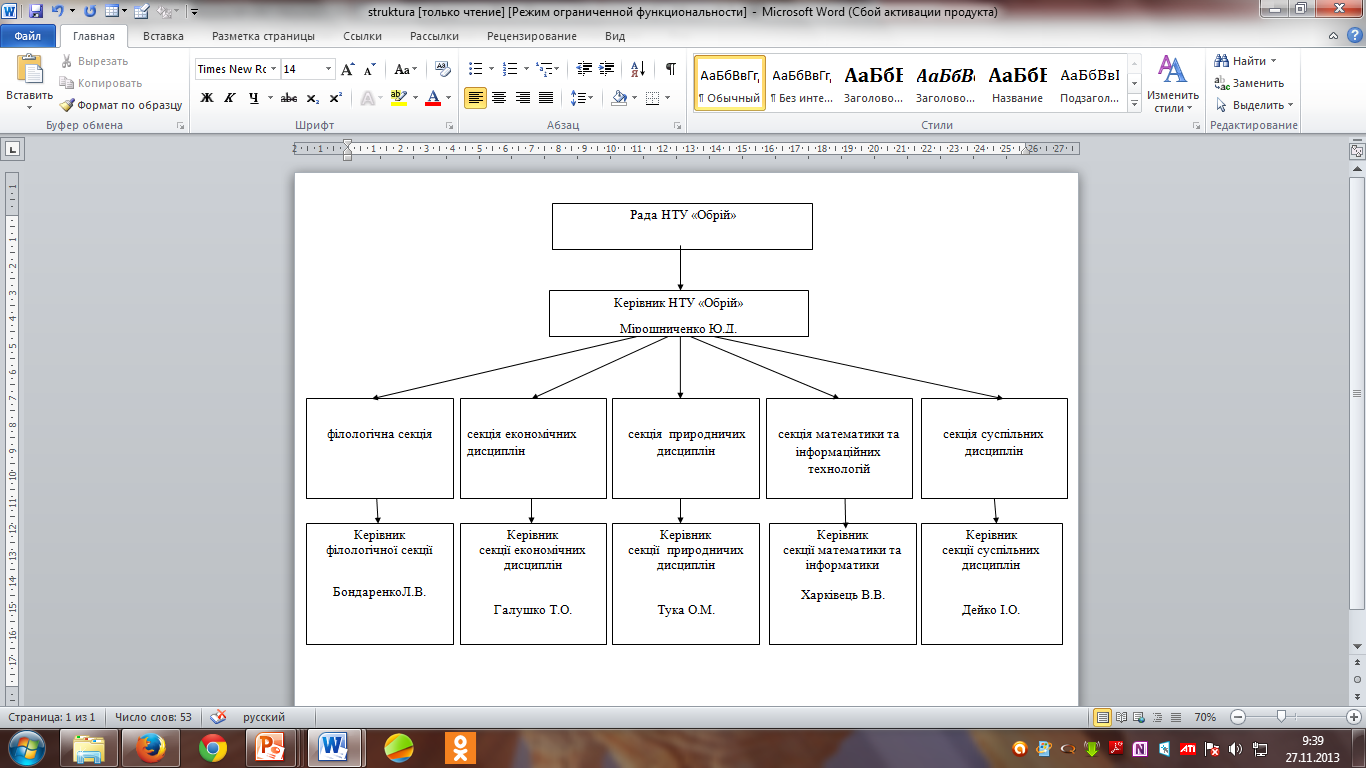 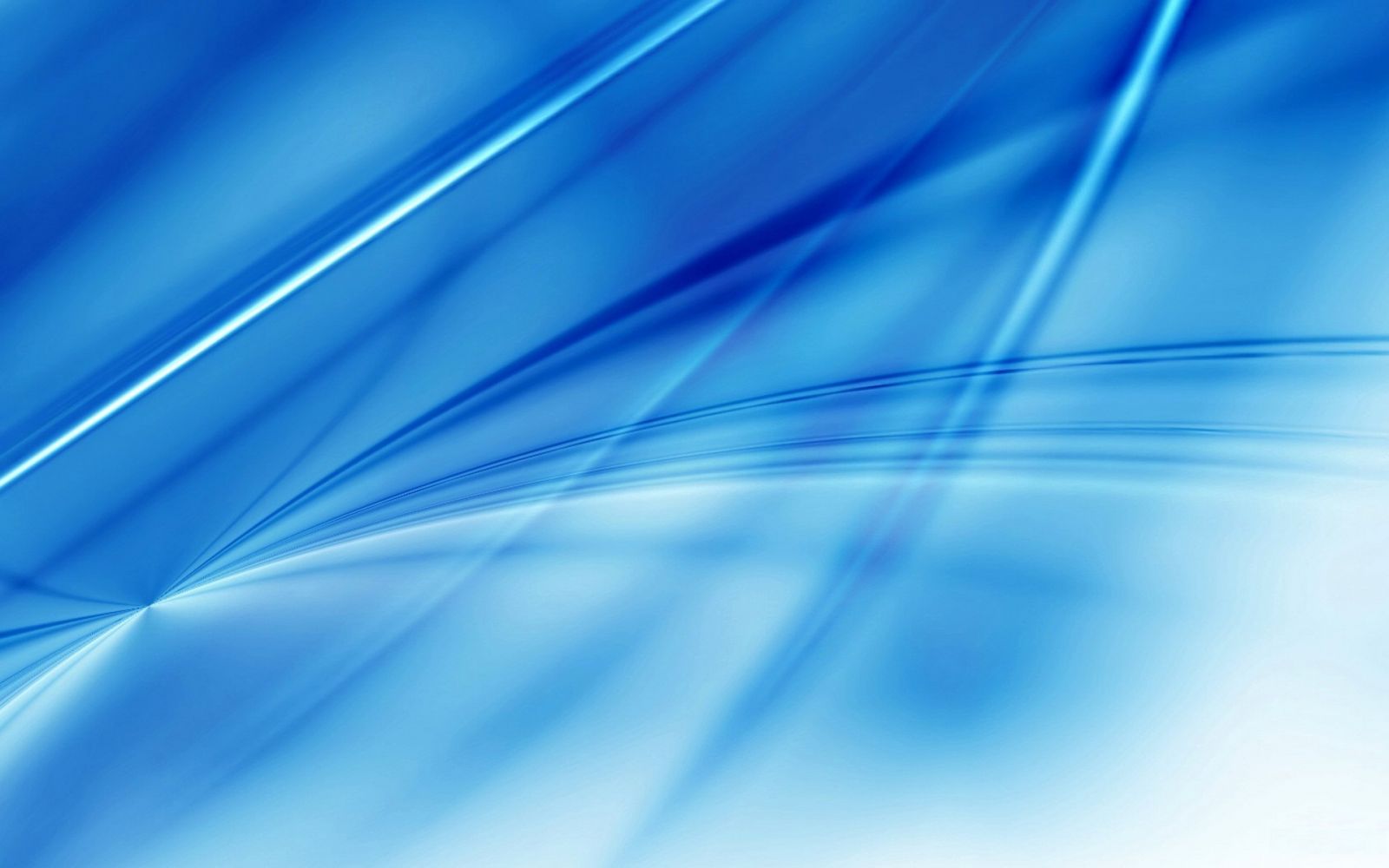 Старша школа
Моніторинг участі учнів навчальних закладів району у Всеукраїнському конкурсі-захисті науково-дослідницьких робіт учнів-членів МАН України(за останні 5 років )
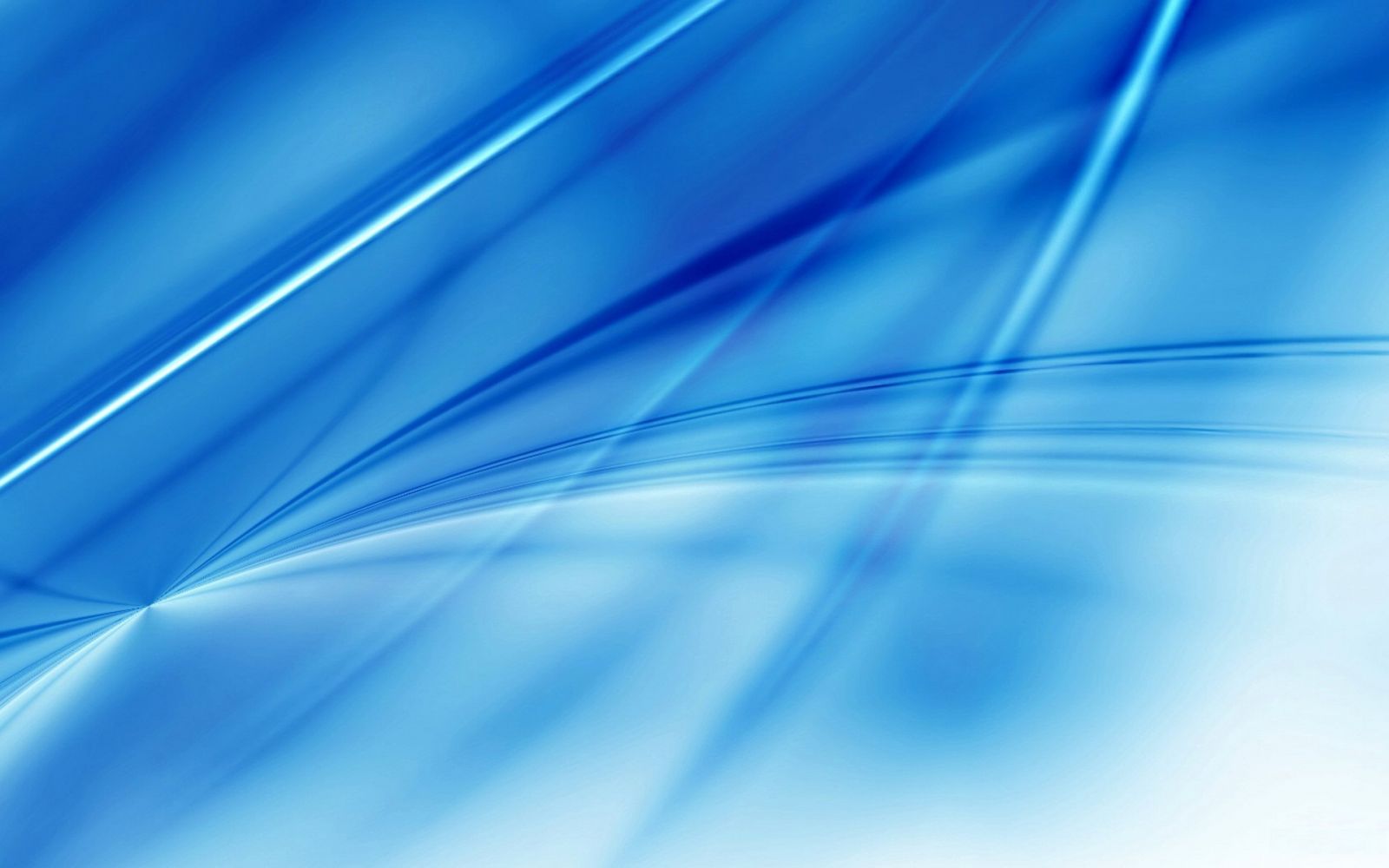 Списокпереможців І (районного) етапуВсеукраїнського конкурсу-захисту науково-дослідницьких робіт учнів-членів МАН України у 2014/2015 навчальному році
Відділення Філософії та суспільствознавства
Секція «Філософія»
Відділення Історії 
Секція «Історичне краєзнавство»
Відділення Економіки
Секція «Управління персоналом»
У 2013/2014 навчальному році було 6 переможців.
Рейтинг навчальних закладів району участі учнів у конкурсі-захисті науково-дослідницьких робіт МАН у  2014/2015 навчальному році
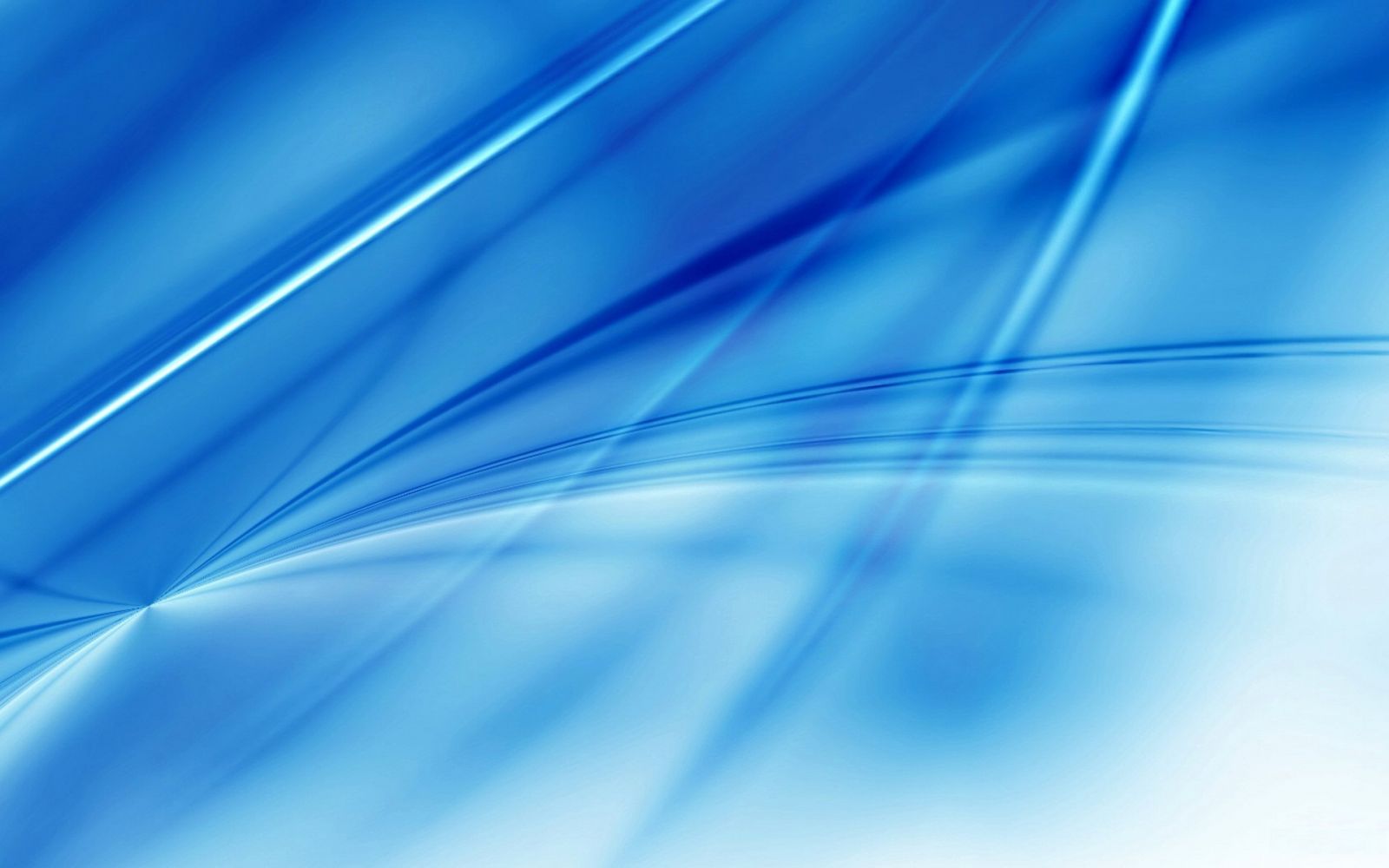 Моніторинг участі учнів харківської гімназії 163 у у Всеукраїнському конкурсі-захисті науково-дослідницьких робіт учнів-членів МАН України(за останні 5 років )
Порівняльна таблиця рейтингів(за 3 роки)
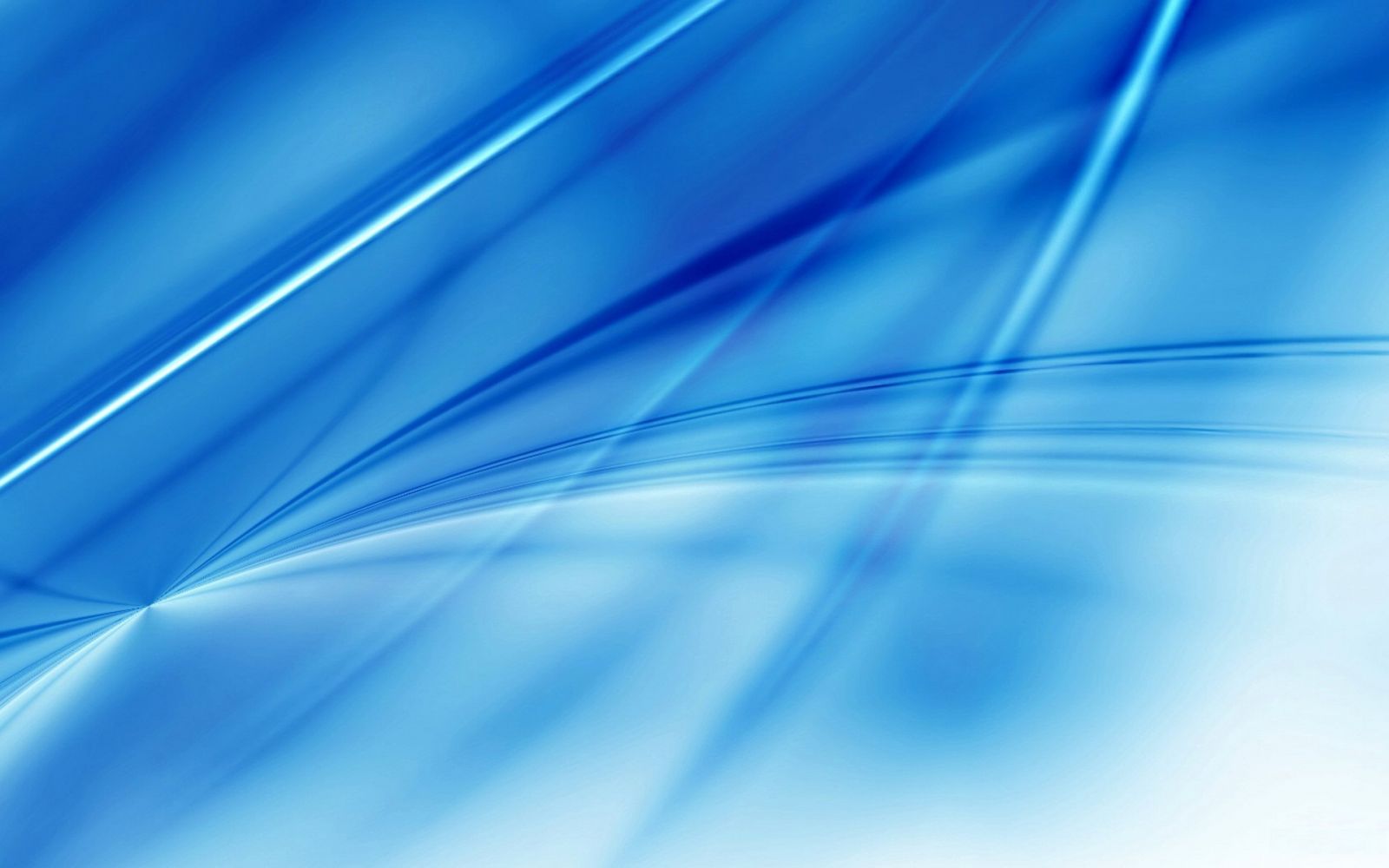 Рейтинг участі учнів харківської гімназії 163у конкурсі-захисті науково-дослідницьких робіт МАН у  2014/2015 навчальному році
Питома вага = К1/К2
У 2013/2014 навчальному році було 9 місце
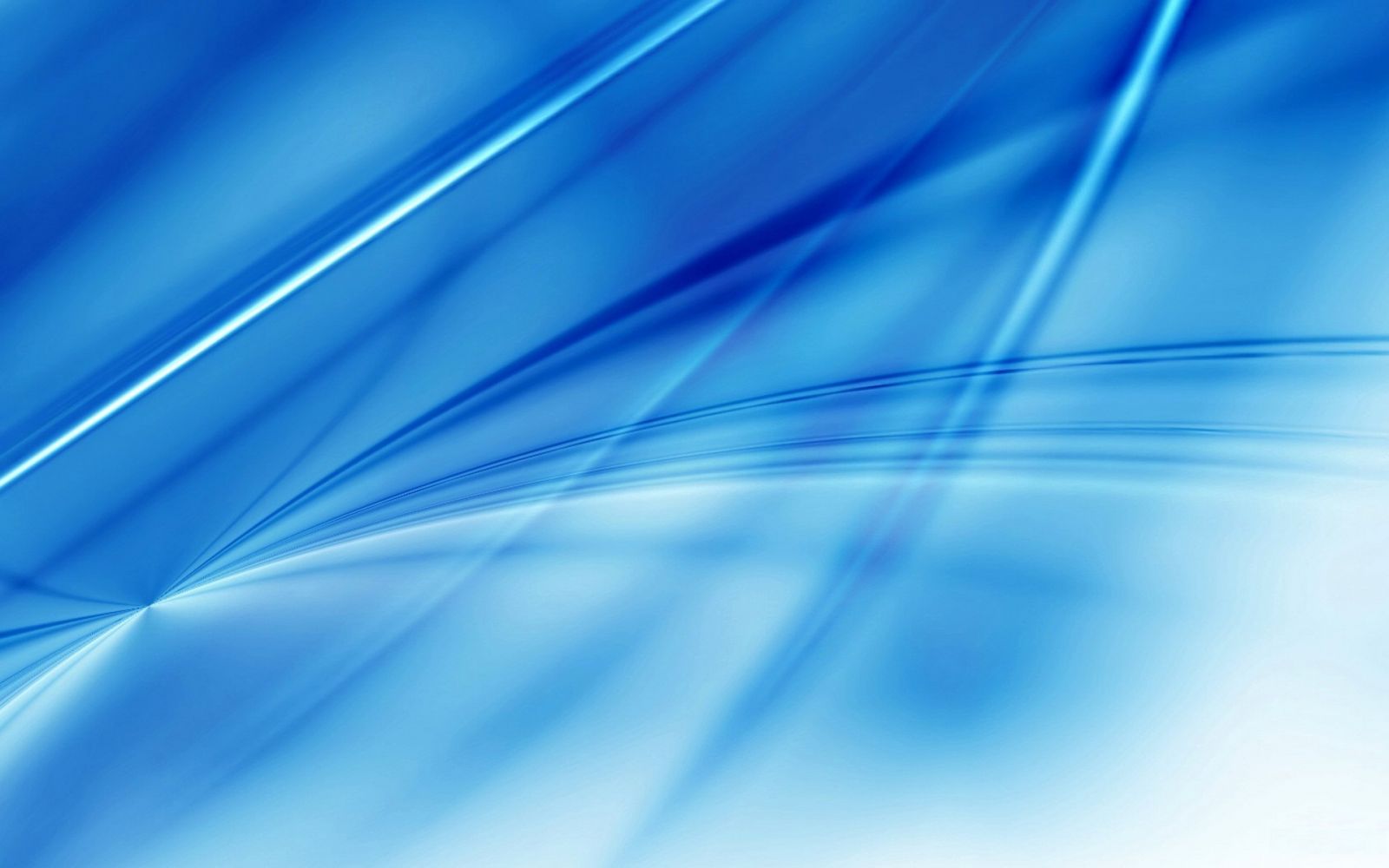 Порівняльна таблиця рейтингів(за 3 роки)
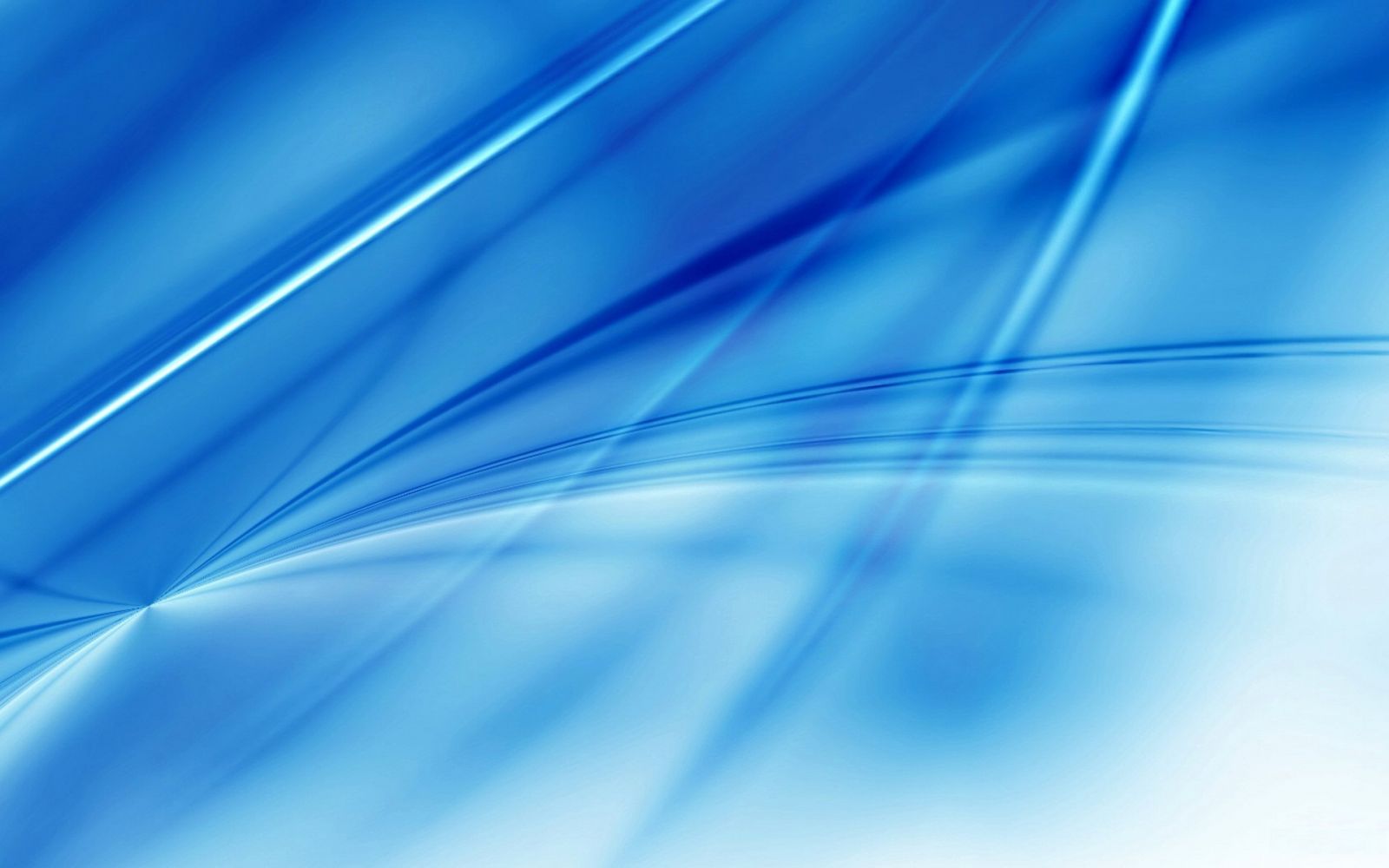 Початкова школа
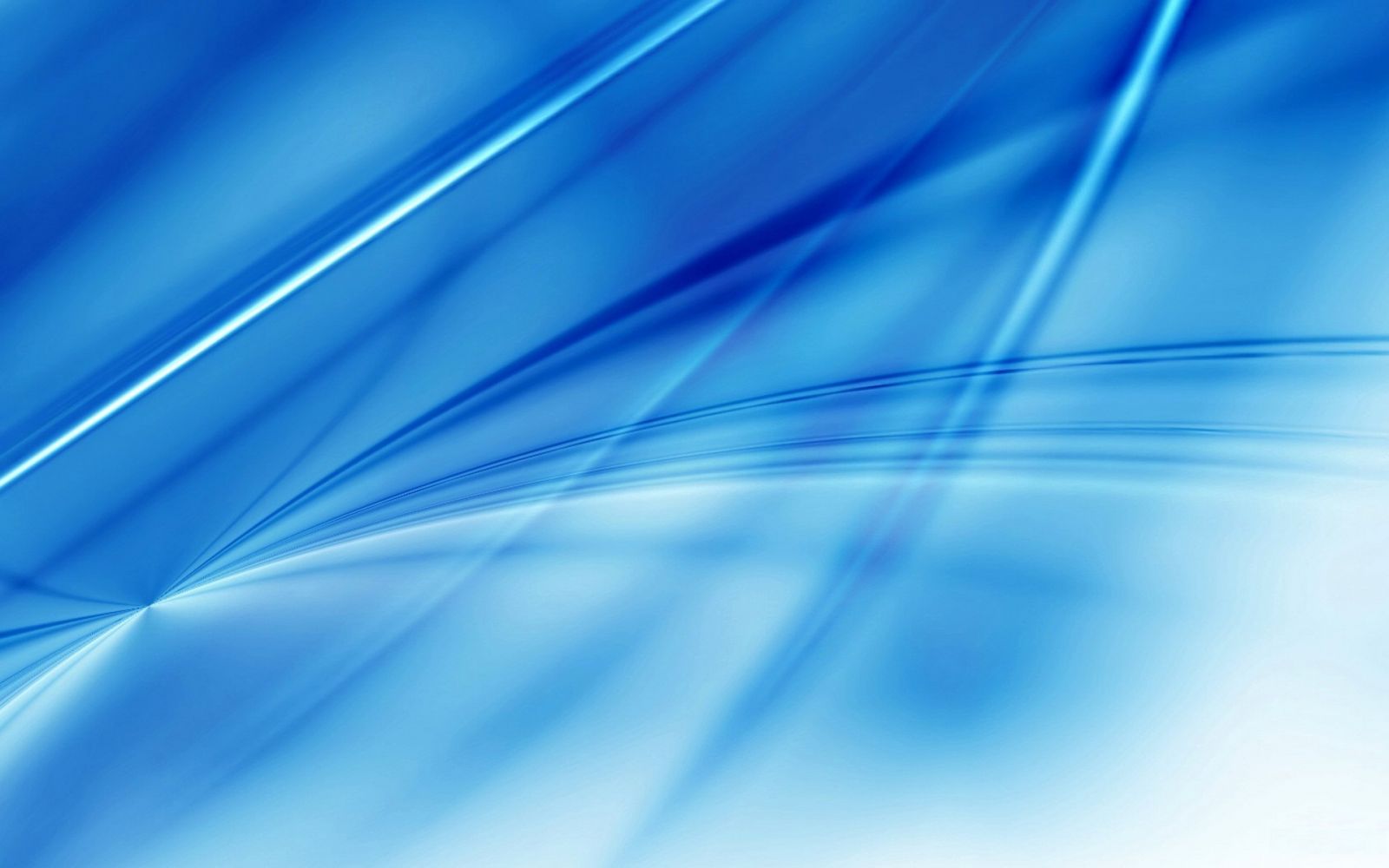 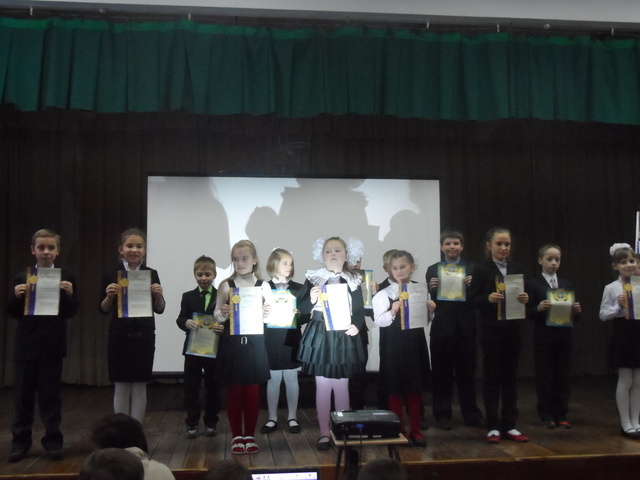 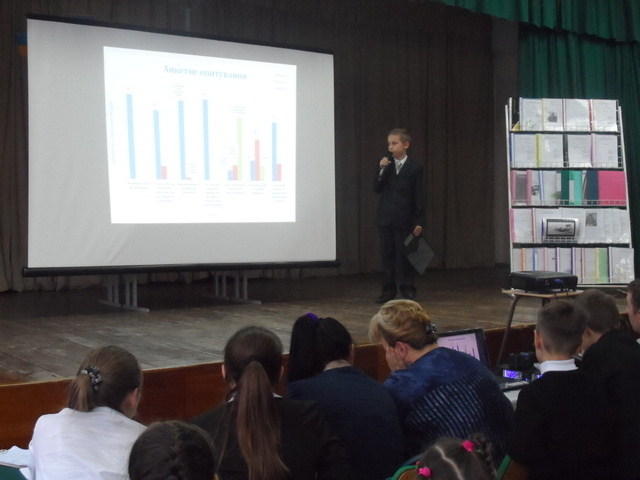 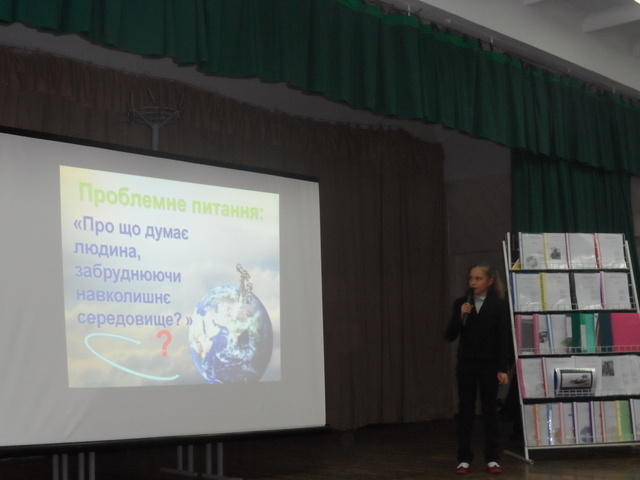 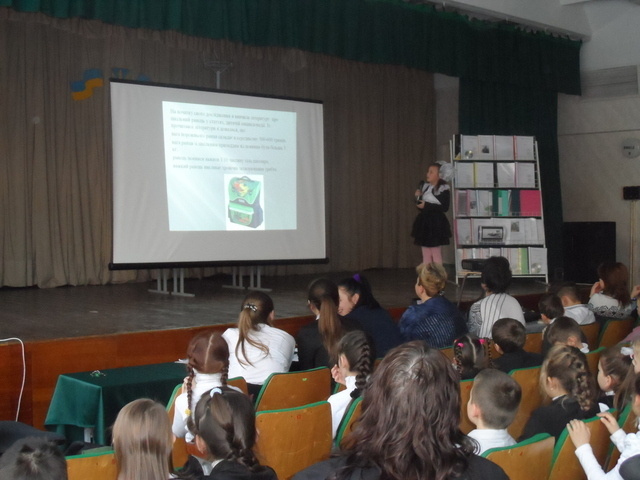 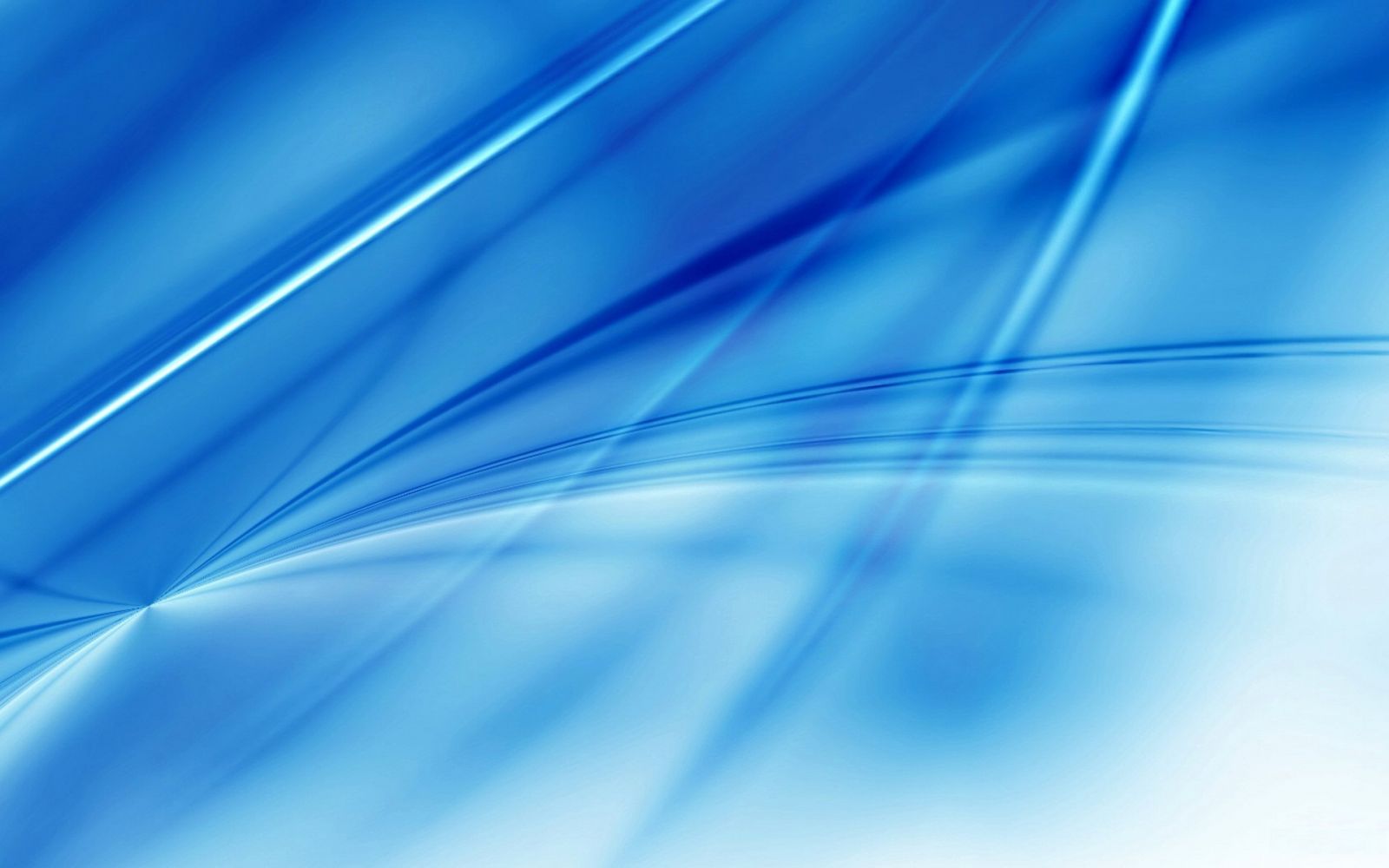 Моніторинг участі учнів харківської гімназії 163 у у шкількому етапі Всеукраїнського конкурсу-захисту науково-дослідницьких робіт учнів молодшої школи
Моніторинг участі учнів харківської гімназії 163 у у шкількому етапі Всеукраїнського конкурсу-захисту науково-дослідницьких робіт учнів молодшої школи
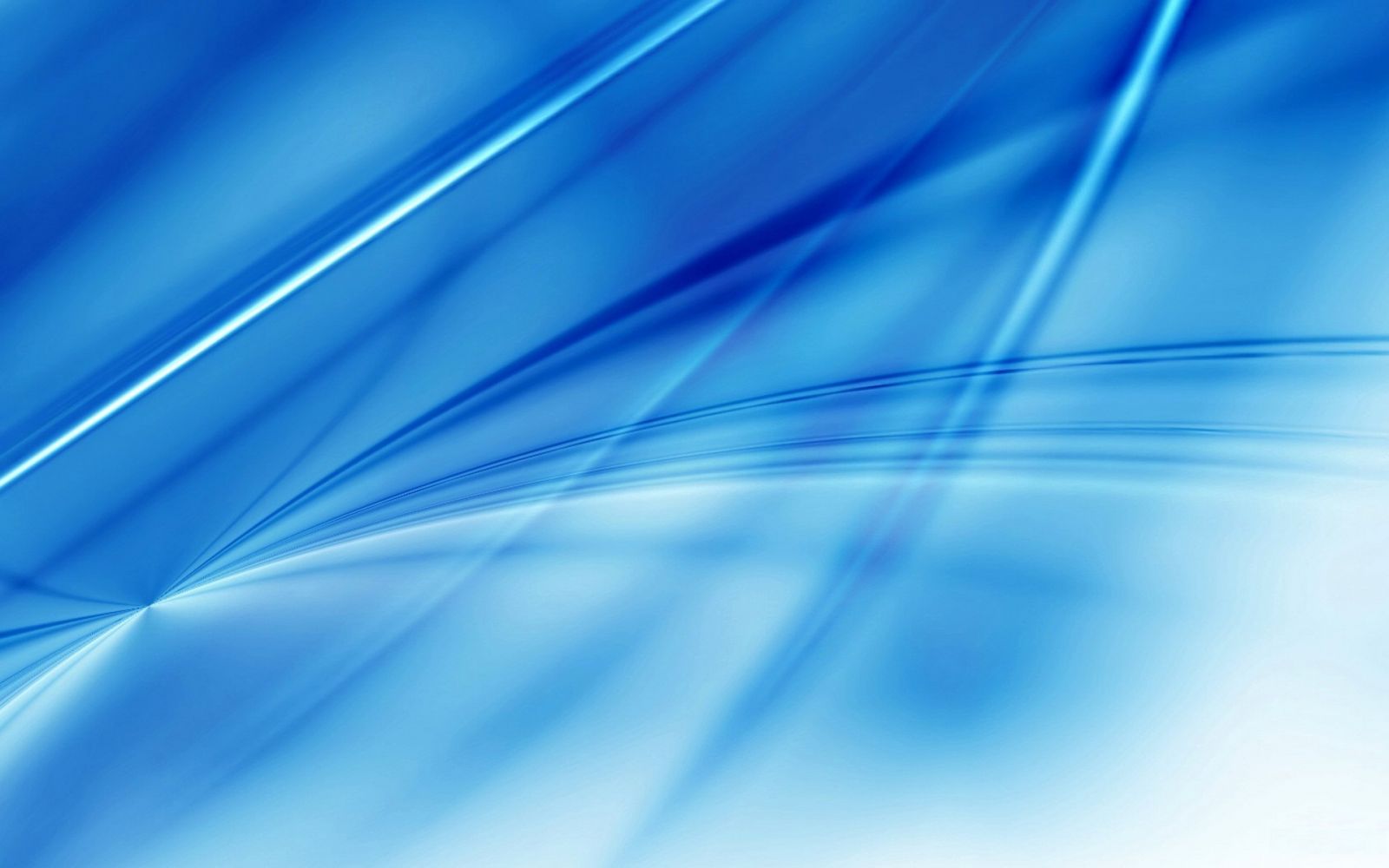 Дякую за увагу!